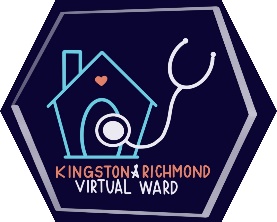 Kingston and Virtual Ward Update
Tracey Moore and Dominic Ward
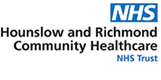 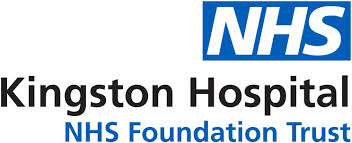 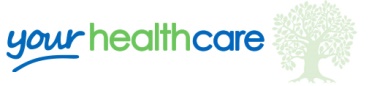 Agenda:

Background 
Definition of virtual ward
Aims and Objectives of the virtual ward
Current status
What has worked well and what have we learnt
Future plans
Impact/benefits of implementation
Any questions?
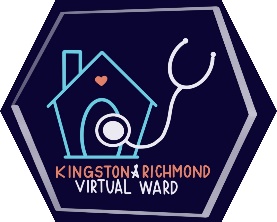 Background
Definition of a virtual ward
Kingston and Richmond Virtual Ward Update
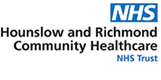 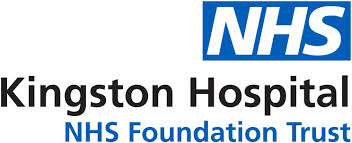 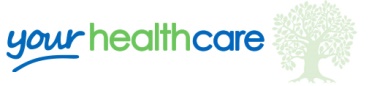 We co-designed our model of care with stakeholders across the system based on the following principle: 
Secondary care led and community delivered, which allows the patient to be monitored and managed by the virtual ward team in their home, with the support of specialist acute team


Is it an alternative to an admission to inpatient bedded care and replaces an acute inpatient bedded stay or does it reduce the length of stay of a hospital admission through the provision of hospital level care?
This may include:
Those who are acutely unwell
Post operative elective patients that would normally receive inpatient bedded care and are discharged early to a virtual ward bed with the required support including remote monitoring technology enablement
Is patient care provided by Multi-Disciplinary Team (MD) with oversight from a named senior accountable clinician (which may be a hospital consultant physician/surgeon, consultant nurse or Allied Health Professional (AHP) consultant or suitably trained GP) with clear lines of clinical responsibility?
Is this a time limited episode of care? E.g. up to 14 days
Is the patient receiving face to face and/or virtual remote treatment with access to remote monitoring technology when needed that would otherwise be acute inpatient bedded care?
Is discharge from the service expected after the defined episode of care is delivered?
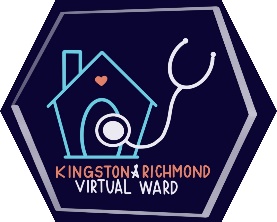 Aims
Objectives
Kingston and Richmond Virtual Ward Update
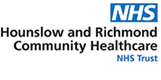 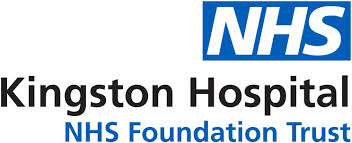 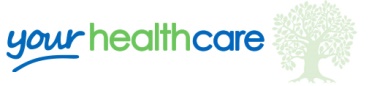 To provide the right care, in the right place, at the right time for patients 
To improve patient centred care and experience by allowing for the appropriate patients to be assessed and treated in the comfort of their own homes
To provide treatment and monitoring of acute medical conditions that would previously have required hospital admission and facilitating early safe discharge from an inpatient bed
To improve patient flow 
To provide enhanced collaborative teamwork between the community services and the acute teams.



To provide rapid access to clinical specialist input where necessary
To provide rapid access to a senior decision maker where necessary
To avoid unnecessary medical admissions into hospital
To reduce hospital length of stay by providing monitoring and continued treatment for patients at home and allowing a safe and supported transition of their care from the acute ward to a carefully monitored and safe home-based care setting
Optimising patient self-management of their long-term condition and enhance their skills in identifying when to seek clinician support.
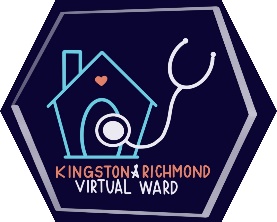 Current Status
Kingston and Richmond Virtual Ward Update
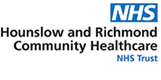 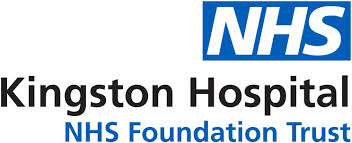 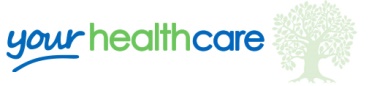 The virtual ward covers Kingston and Richmond and operates from 8am to 6pm, 7 days a week. 
Out of these hours, our partner, the SWL Central Remote Monitoring (CRM) Hub is in place for patients to contact 24/7 – to provide clinical advice and escalation to the Kingston Hospital Medical team.
There are two main referral routes into the virtual ward: 
Firstly, from Emergency Department and Same Day Emergency Care Unit - patients who requires secondary care input, but are well enough to be managed at home
Secondly, from the inpatient wards - patients that have been admitted who are on an improving trajectory but need further monitoring and clinical management to support their discharge.
The ward currently has consultant led frailty, respiratory and heart failure services in place
Monitoring is performed by wearable technology from Current Health allowing constant updates on pulse rate, oxygen saturations, patient activity (step count) and skin temperature. 
In addition to the wearable element, peripherals such as blood pressure monitoring and weighing scales are connected to the system for either ad hoc or regular use. 
A computer tablet is provided with its own internet access to act as a video link to the hub and has a text chat function to pass non urgent messages.
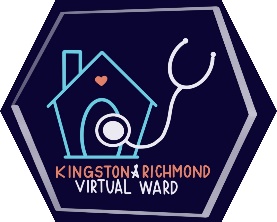 Current Status
Kingston and Richmond Virtual Ward Update
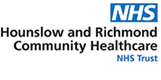 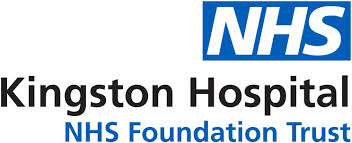 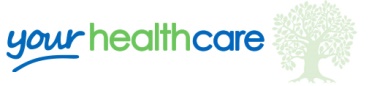 Our in-house team consists of Consultant level Practitioners from Nurse and Allied Health Professional background, a dedicated senior pharmacist, senior nursing and physiotherapy staff supported by junior physiotherapists, nurses and Virtual Ward Technicians. They can offer clinical advice and home visits to provide acute care, deconditioning care and patient medication counselling (including de-prescribing), as well as the following services in the patient’s own home:


						

 












In addition to our point of care testing, as our patients remain within the ‘inpatient’ system we also have easy access to other in hospital services such as imaging and ultrasound by bringing patients in for the test and allowing them to return home afterwards.
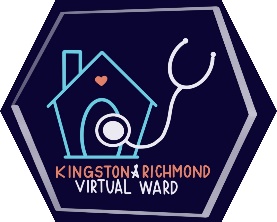 Kingston and Richmond Virtual Ward Update
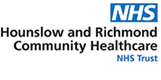 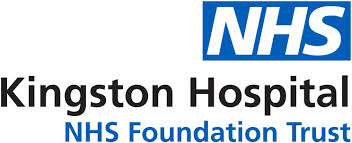 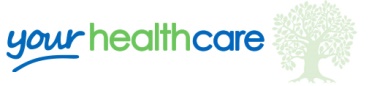 ‘Was great for the fact I didn't need to stay in hospital longer than needed’
‘For me I don't think there was anything else that would of made it better’
‘Very helpful and caring’
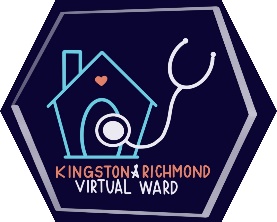 Kingston and Richmond Virtual Ward Update
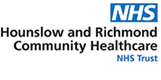 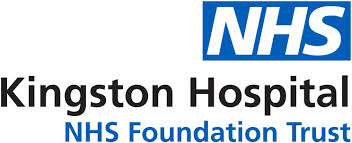 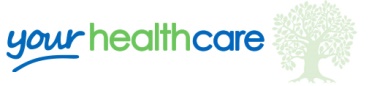 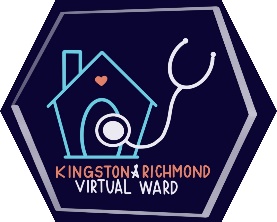 Benefits of implementation
Kingston and Richmond Virtual Ward Update
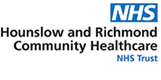 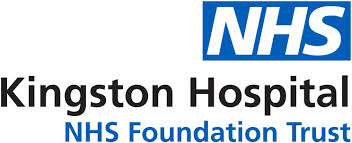 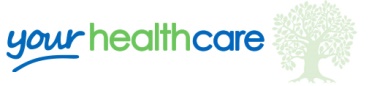 The virtual ward is having both bedded and non-bedded impacts:  
From a bedded perspective, the ward is having a small number of bed day savings in the acute
The non-bedded impacts are being tracked (utilising the South West London metrics) and this covers aspects such as safety and patient experience measures
Patient feedback has been positive
Model of care has been established flexibly, so new cohorts can be added easily